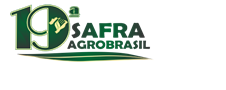 AgroBrasil - Essor
Parceria
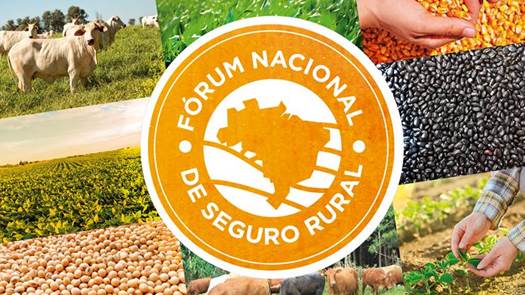 AgroBrasil
Parceria
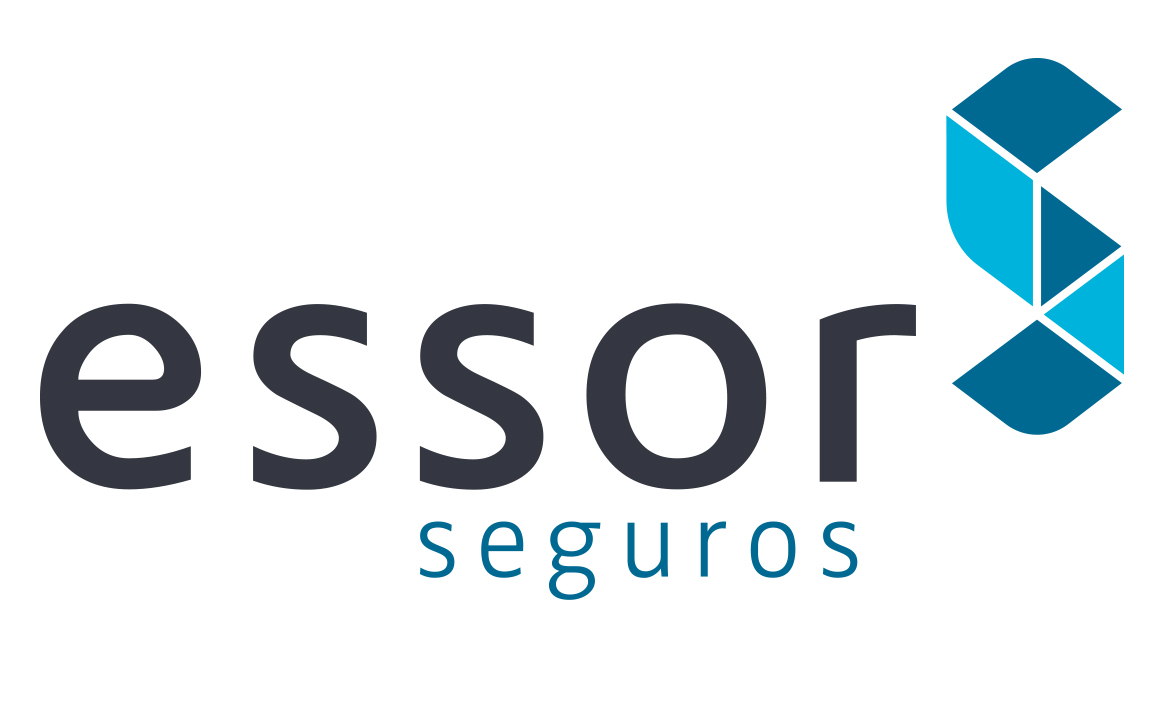 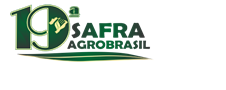 AgroBrasil
Área de Atuação na atual safra
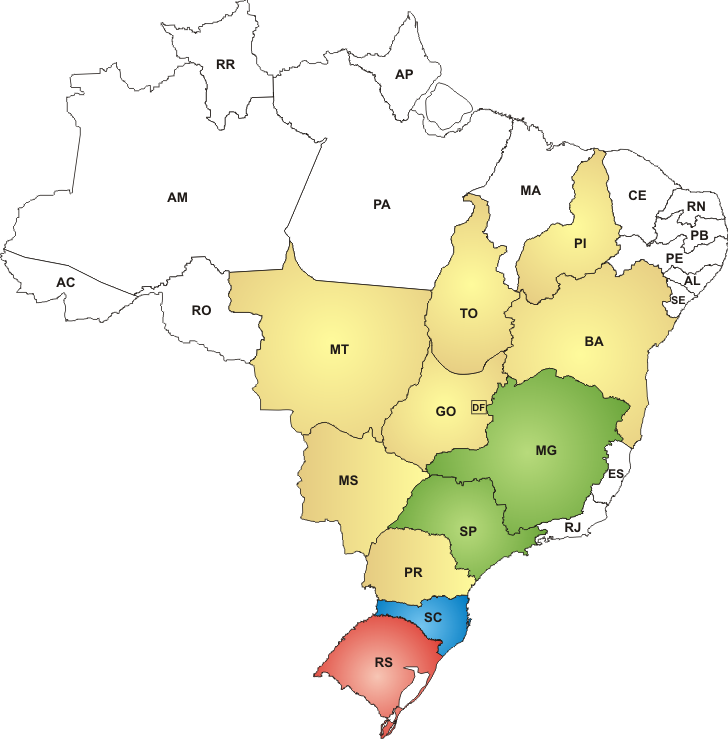 Rio Grande do Sul
Santa Catarina
São Paulo
Minas Gerais
Paraná
Bahia
Piauí
Tocantins
Goiás
Mato Grosso do Sul
Mato grosso
AgroBrasil
Principais Serviços - Operadora
Pesquisa e Desenvolvimento de Produtos
 Suporte à Comercialização
 Tecnologia da Informação
 Treinamento e suporte para regulação de sinistro
 Analise de Risco
 Auditoria
AgroBrasil
Seguro Agrícola
• Características:
– Dano = mede o dano em percentual de perda,         são produtos de riscos nomeados, ex.: granizo
– Rendimento = mede o rendimento, como quantidade de quilos colhidos, ex.: multirisco em  soja.
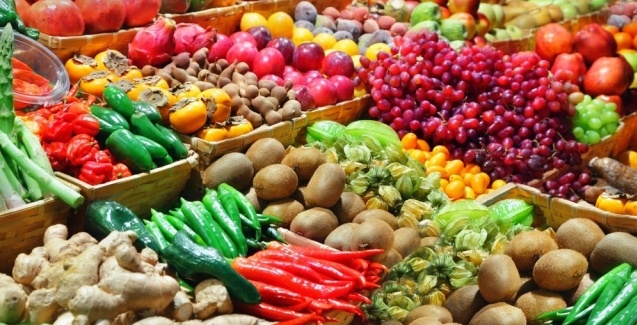 SEGURO AGRICOLA
FRUTAS E HORTALIÇAS
Seguro Agrícola
GRANIZO
MAÇÃ
Seguro de Frutas
Maçãs
Cobertura da perda de qualidade dos frutos
causada pelo granizo
Inicia na frutificação (3 mm) encerra com a colheita
Seguro de Frutas
MONTAGEM DO SEGURO
O produtor define (I.S.):
 Área
 Produtividade
 Preço
I.S. = IMPORTÂNCIA SEGURADA
I.S.= ÁREA x PRODUTIVIDADE x PREÇO
I.S. = 2 ha x 40 ton/ha x R$ 800,00/ton
I.S. =  R$ 64.000,00
OBS.: separar talhões, variedades e níveis de produção
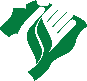 AgroBrasil
Vistorias
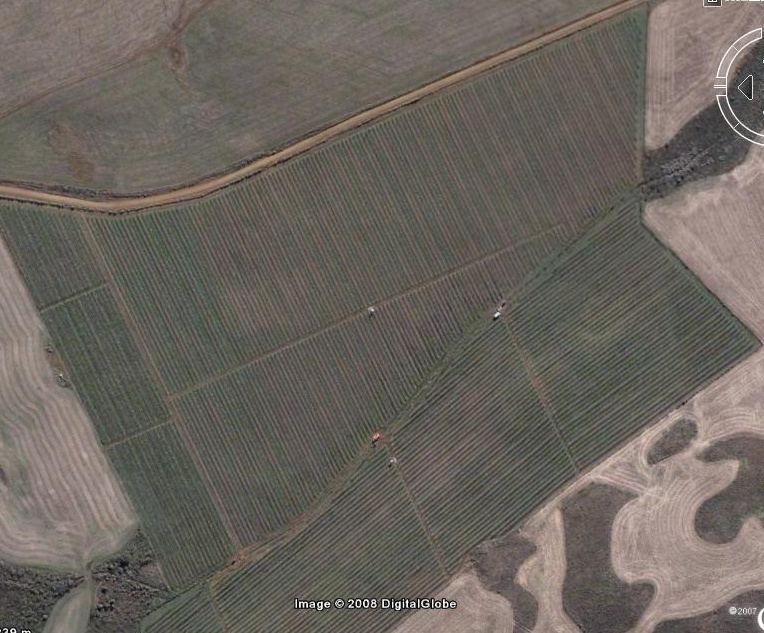 Croqui da Propriedade
Talhão 4
Talhão 1
Talhão 8
Talhão 5
Talhão 2
Talhão 7
Talhão 3
Talhão 6
Seguro de Frutas
Tabela de Depreciação
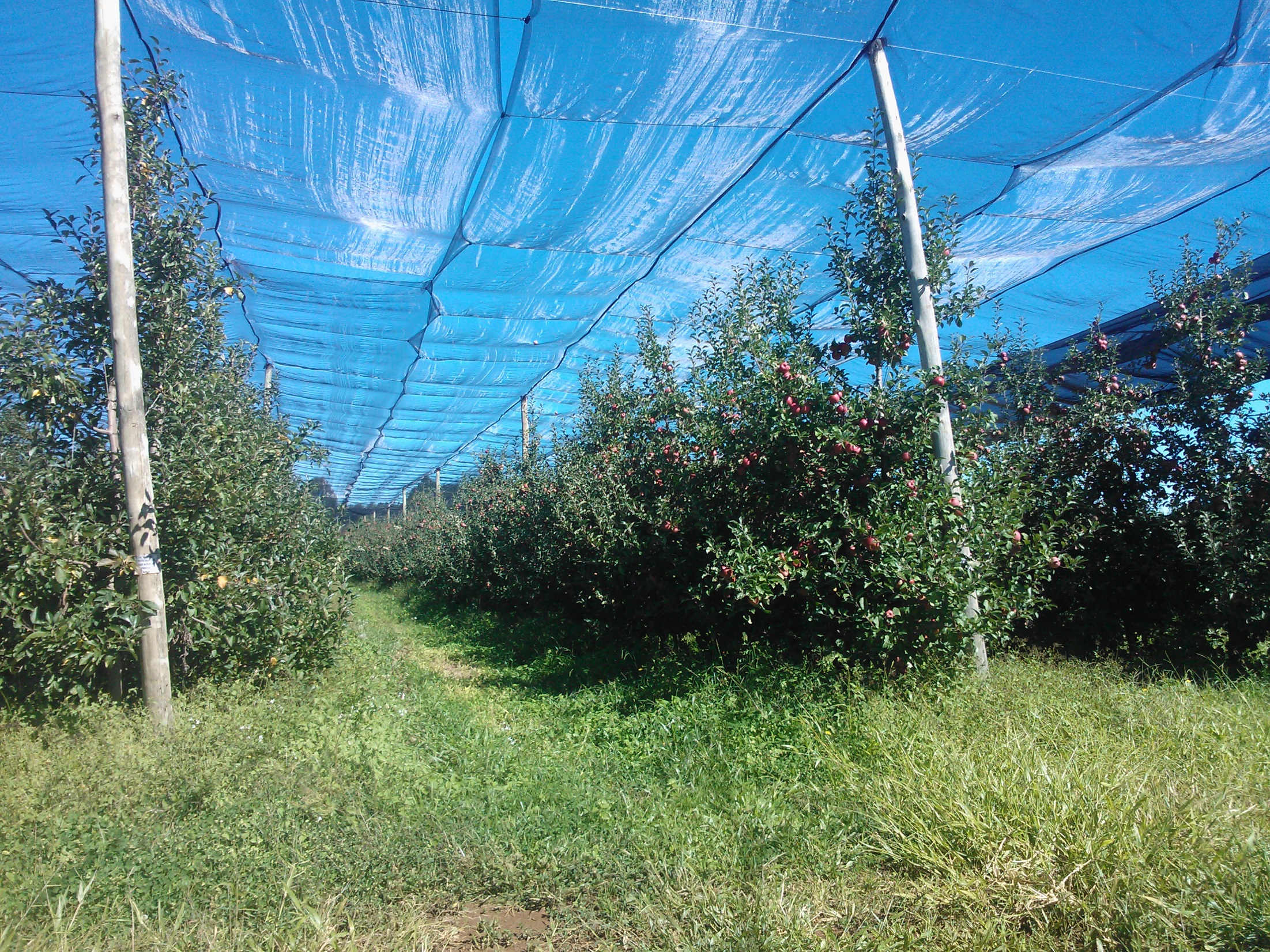 Seguro de Frutas
MONTAGEM DO SEGURO
O produtor define (I.S.):
 Área
 Produtividade
 Preço
I.S. = IMPORTÂNCIA SEGURADA
I.S.= ÁREA x PRODUTIVIDADE x PREÇO
I.S. = 2 ha x 40 ton/ha x R$ 800,00/ton
I.S. =  R$ 64.000,00
OBS.: separar talhões, variedades e níveis de produção
MAÇÃ TELADA
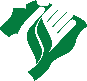 Seguro de Frutas
Maçã Telada
Cobertura das Frutas e da Malha AntiGranizo
causada por granizo
Projeto Piloto
Seguro Agrícola
contra GRANIZO
UVAS DE VINHO
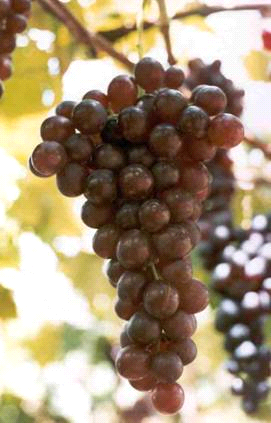 Seguro de Frutas
Uva de Vinho
Cobertura Principal: GRANIZO

Indeniza a perda de produção por danos aos brotos e/ou frutos.




Coberturas Adicionais: 


Queda de Parreiral
Proteção fitossanitária
Geada
Perda de Qualidade
Ajuste de Dano
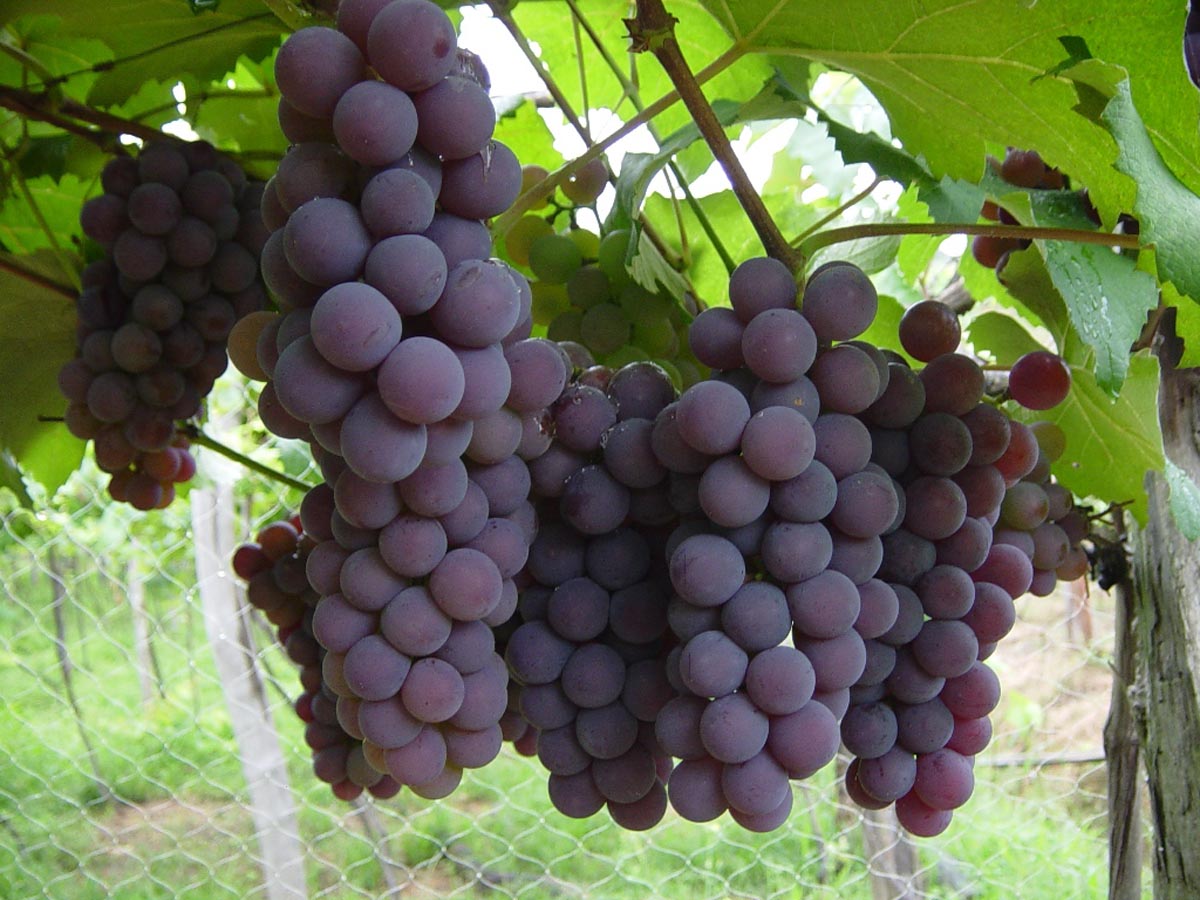 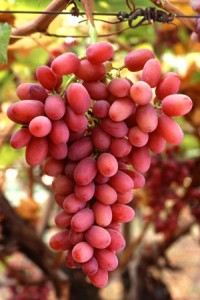 Seguro Agrícola
contra GRANIZO
UVAS DE MESA
UVA DE MESA
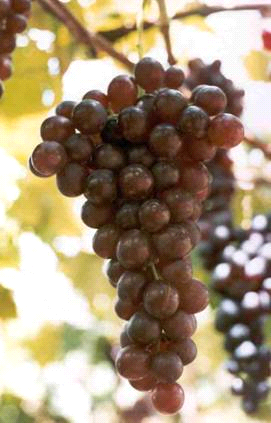 Seguro de Frutas
Uva de Mesa
Cobertura: GRANIZO



  Indeniza a perda de produção por danos aos brotos e/ou frutos.



       Tabela de correção para perda de qualidade.
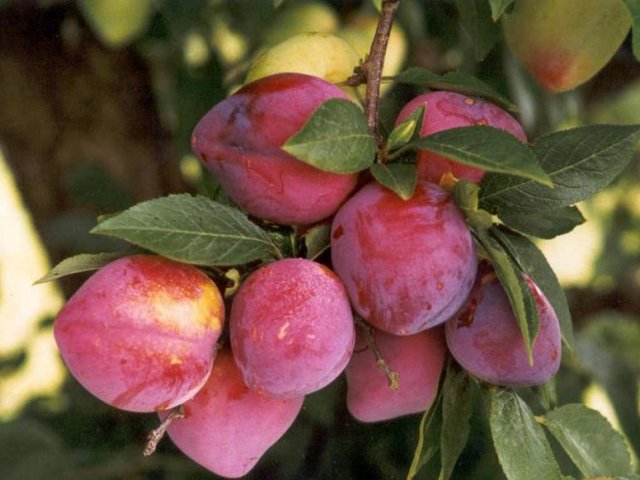 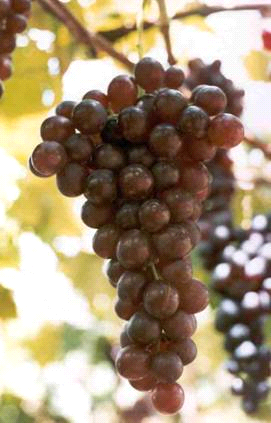 Frutas de Caroço
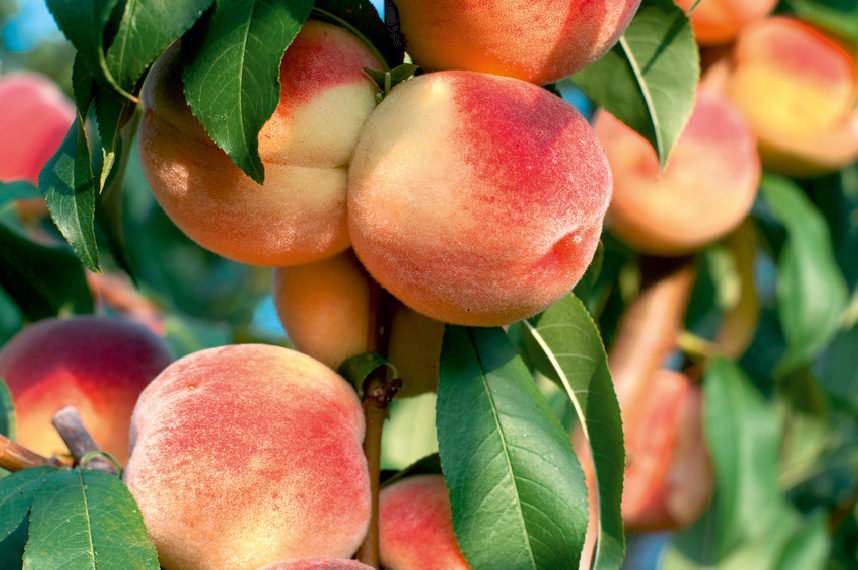 Frutas de Caroço
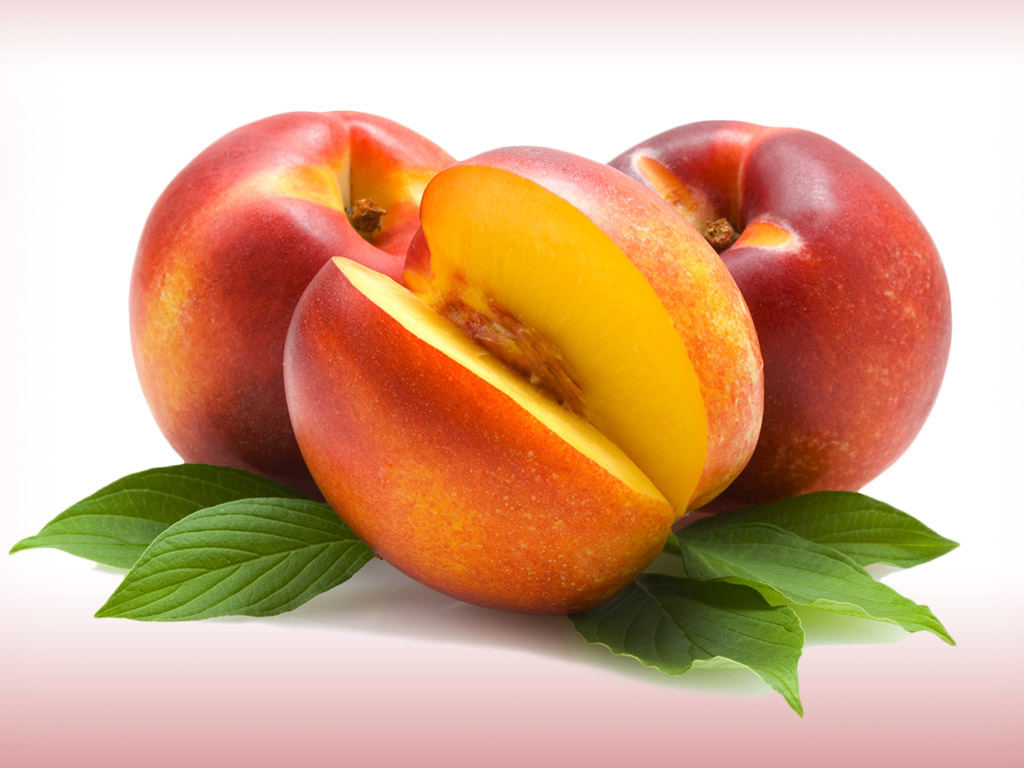 Seguro de Frutas
Frutas de Caroço
Cobertura: GRANIZO



  Indeniza perda de qualidade causada pelo granizo.
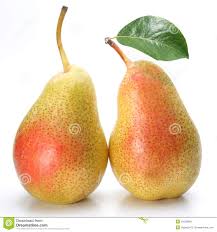 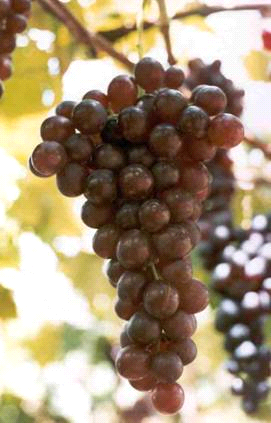 Outras  Frutas
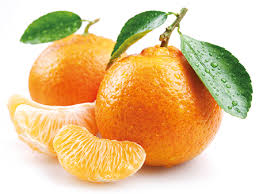 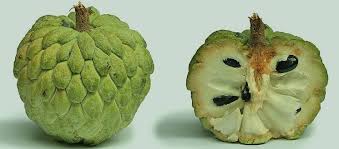 Frutas de Caroço
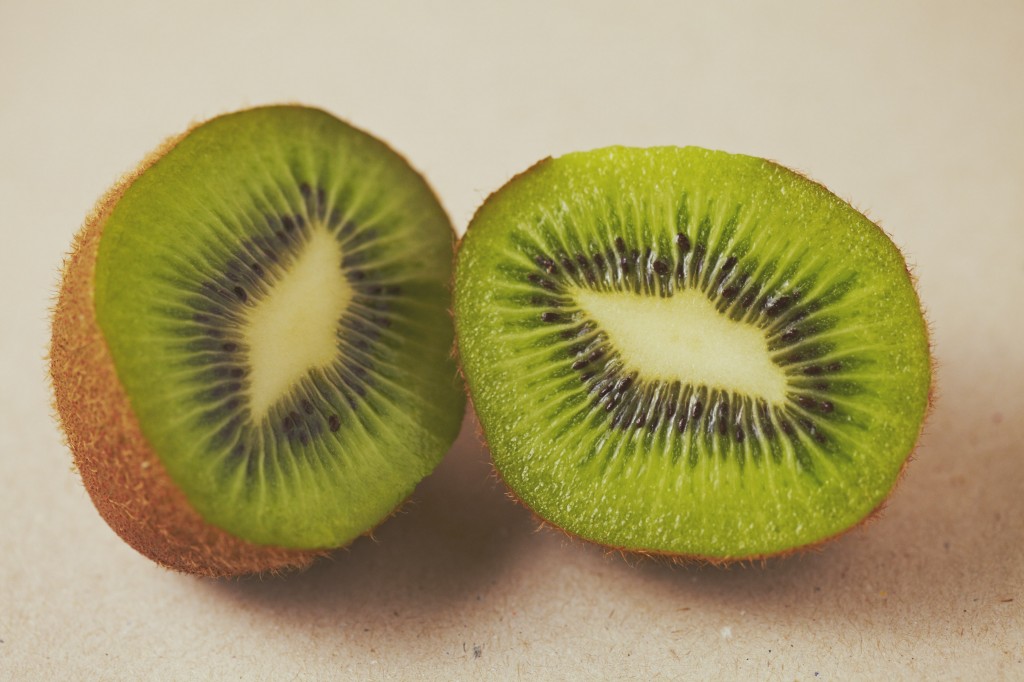 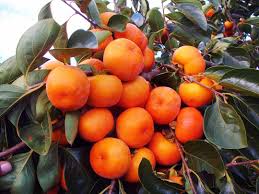 Cobertura: GRANIZO



  Indeniza perda de qualidade causada pelo granizo.
Seguro de Frutas
Atemóia
Caqui
Laranja
Tangerina
Limão
Kiwi
Goiaba
Figo
Pêra
COBERTURA

GRANIZO
Indeniza perda de qualidade causada pelo granizo.
Seguro Agrícola
contra GRANIZO para
CEBOLA
Safra 2016/17
CEBOLA - Granizo
Cobertura do Seguro
Cobertura da perda de produção  causada pelo granizo
CEBOLA - Granizo
Avaliação
– morte de plantas: porcentagem direta
– dano foliar: porcentagem de desfolhamento conforme tabela e fase de desenvolvimento
– dano direto ao bulbo: cebola
COBERTURAS ADICIONAIS
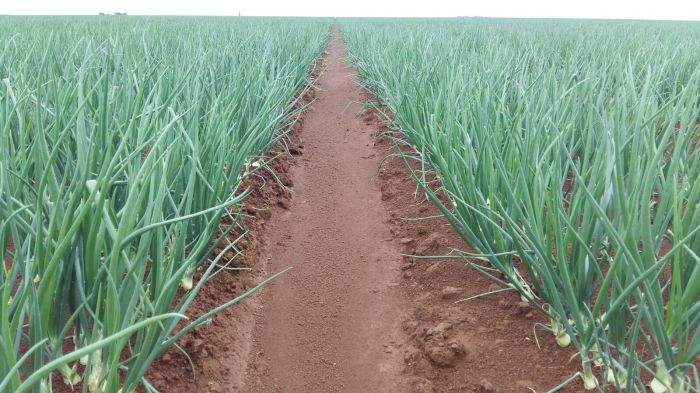 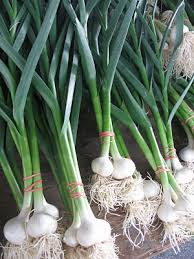 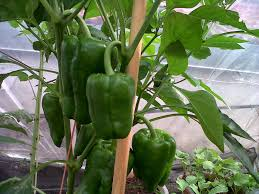 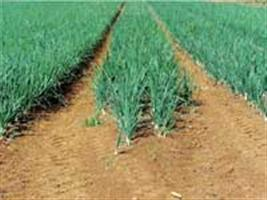 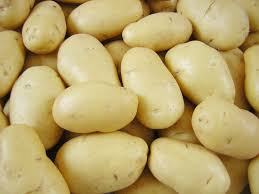 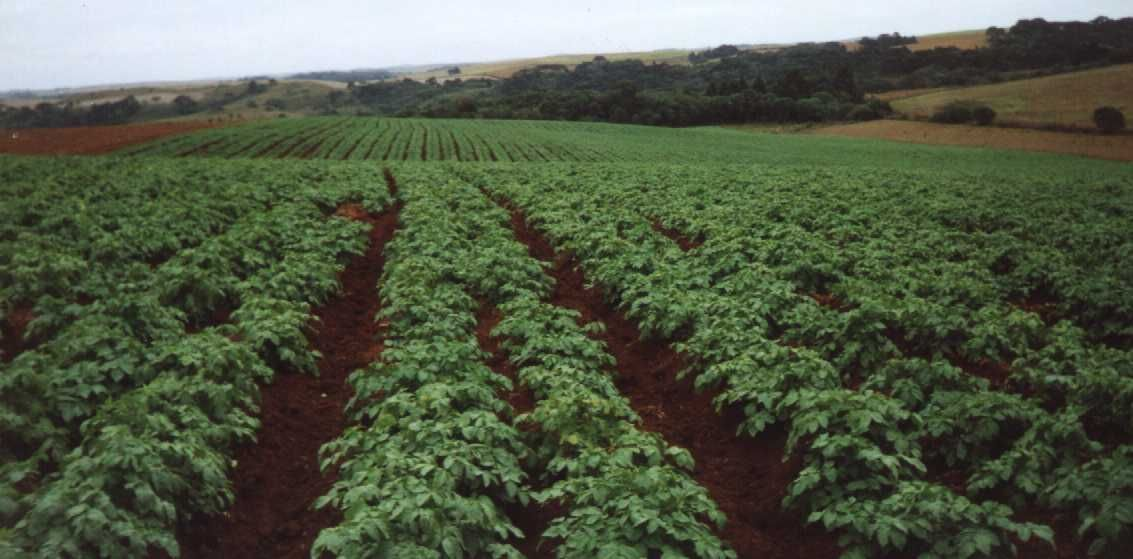 Coberturas Adicionais
HORTICOLAS
Cura

Qualidade
Cebola





Alho



Batata
Qualidade
Outras Hortaliças
Tomate

Melão

Melancia

Pimentão
COBERTURA

GRANIZO
Seguro Agrícola
Indenização
– Prejuízo = Dano x I.S.
– Indenização = Prejuízo - Franquia
– A produção restante é do produtor
– Não é necessária a apresentação de notas
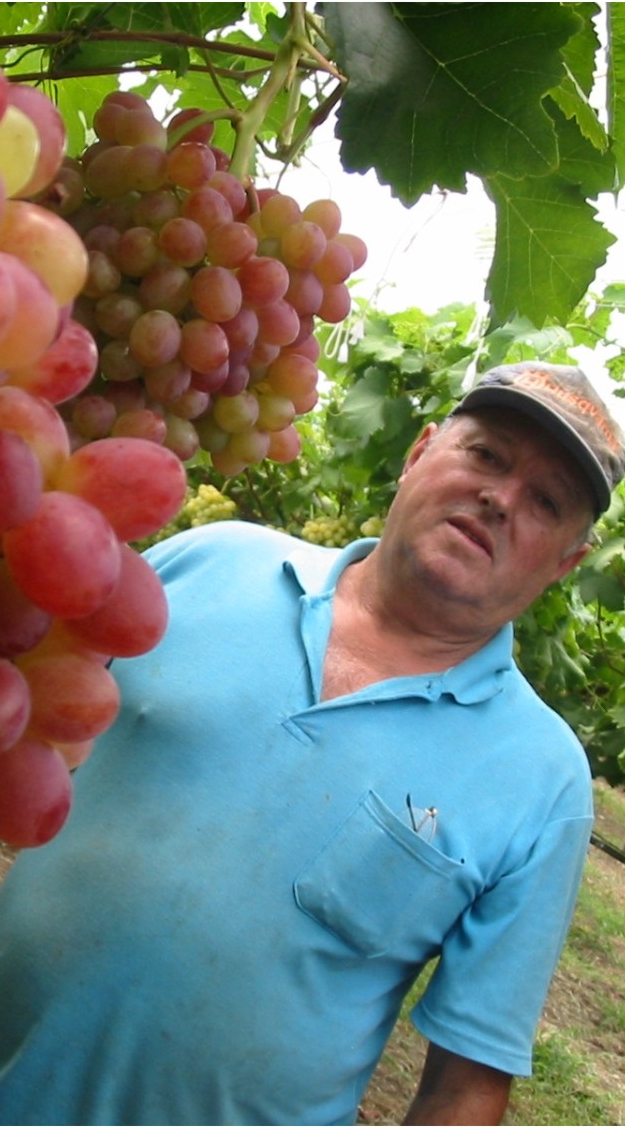 AgroBrasil
Produtor Rural
“...eu já tinha seguro para o carro, para a casa e para as pessoas da minha família...
faltava fazer seguro para aquilo que me dá o dinheiro pra tudo isso...a plantação...”
Benvindo Formigheri
Caxias do Sul - RS
FÓRUM NACIONAL “ O FUTURO DO SEGURO RURAL “
Sistema FAEP em parceria com a CNA, FenSeg e Sistema Ocepar
Obrigado,
Engº Agrº Delso Vaccari
(49) 9119-2021
delso.vaccari@agrobrasilseguros.com.br